Building Good Solutions
David Millard
(dem@ecs.soton.ac.uk)
Overview
From Problem to Algorithm
Identifying Modules
What is good modularisation
Noun Verb Parsing
Stepwise Refinement
Do we have the right modules?
Coupling
Cohesion
Generalisation
From Problem to Algorithm
We have looked at writing algorithms
Characteristics of an algorithm
Thinking systematically
Decomposing a problem into modules
Using Pseudocode

But where do you start?

How can you tell if you have the right modules?
Features of Good Modularisation 1
Cohesion
A Cohesive Module does one thing
Cohesive – all about boiling the water
Boil Water in Kettle
Empty Kettle
Fill Kettle with Water
Switch Kettle on
Wait until Kettle Boils
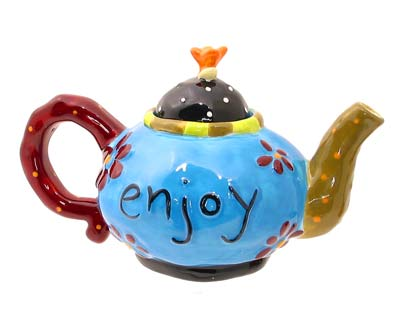 Features of Good Modularisation 1
Cohesion
A Cohesive Module does one thing
Cohesive – all about boiling the water
Not Cohesive – mixes using the teapot into the process
Boil Water in Kettle
Empty Kettle
Fill Kettle with Water
Switch Kettle on
Wait until Kettle Boils
Boil Water in Kettle
Empty Kettle
Fill Kettle with Water
Switch Kettle on
Wait until Kettle Boils
Pour Water into Teapot
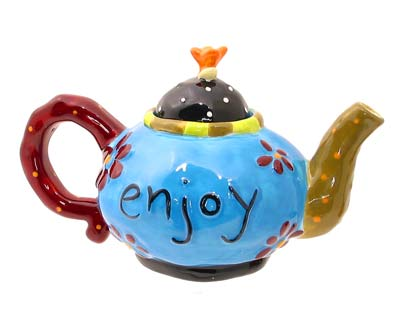 Features of Good Modularisation 2
Coupling
Modules are well coupled when only the required data is passed between them (as parameters)
Well Coupled – all parameters are needed
Make Tea in Pot (min)
Put Tea in Pot
Put Boiling Water in Pot
Wait min Minutes
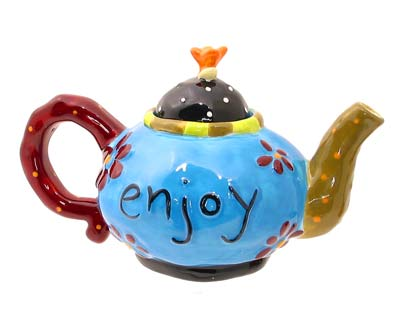 Features of Good Modularisation 2
Coupling
Modules are well coupled when only the required data is passed between them (as parameters)
Well Coupled – all parameters are needed
Not Well Coupled – temp variable is not used
Make Tea in Pot (min)
Put Tea in Pot
Put Boiling Water in Pot
Wait min Minutes
Make Tea in Pot (min, temp)
Put Tea in Pot
Put Boiling Water in Pot
Wait min Minutes
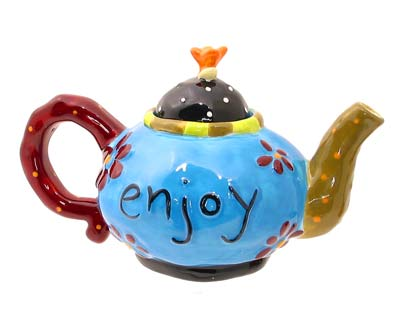 Features of Good Modularisation 3
Generalisation
Modules that can be reused in different contexts through clever use of parameters
Not Well Generalised –only makes sugar tea in a cup
Add Ingredients to Cup
Put Milk in Cup
Pour Tea in Cup
Put 1 Sugar Lump in Cup
Stir Tea in Cup
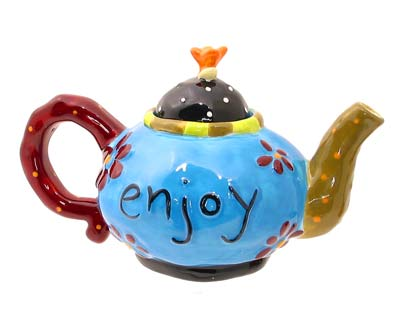 Features of Good Modularisation 3
Generalisation
Modules that can be reused in different contexts through clever use of parameters
Well Generalised– can make tea in any receptical
Not Well Generalised –only makes sugar tea in a cup
Add Ingredients to Cup (lumps, recep)
Put Milk in recep
Pour Tea in recep
Put lumps Sugar Lump in recep
Stir Tea in recep
Add Ingredients to Cup
Put Milk in Cup
Pour Tea in Cup
Put 1 Sugar Lump in Cup
Stir Tea in Cup
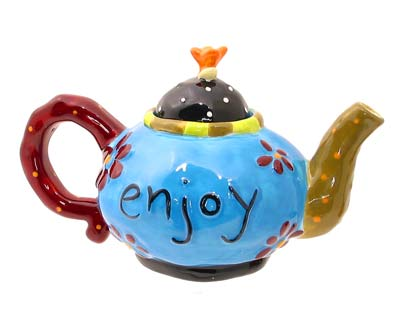 A Problem
A café wants to build an automated system to provide breakfasts. The robot waiter greets people before taking their order by name. 

Customers can order different combinations of ingredients for their meal, and also ask for one drink. The system then cooks the breakfast. It must be able to fry sausages, bacon, eggs and mushrooms; toast bread, waffles and muffins; and pour their orange juice or coffee. 

    The waiter then serves the breakfast.
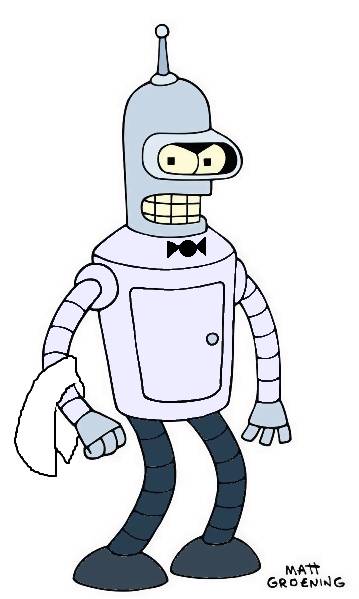 Noun Phrase Parsing
In order to find the key objects and actions
search through the problem definition and 
extract all the noun phrases

Noun phrases are phrases which describe, individuate or pick-out things in the world
for example "customer" individuates an entity which will be represented in the system
 
Don't worry about whether or not the noun phrases should be part of the final solution, just meticulously list the noun phrases.
A Problem
A café wants to build an automated system to provide breakfasts. The robot waiter greets people before taking their order by name. 

Customers can order different combinations of ingredients for their meal, and also ask for one drink. The system then cooks the breakfast. It must be able to fry sausages, bacon, eggs and mushrooms; toast bread, waffles and muffins; and pour their orange juice or coffee. 

    The waiter then serves the breakfast.
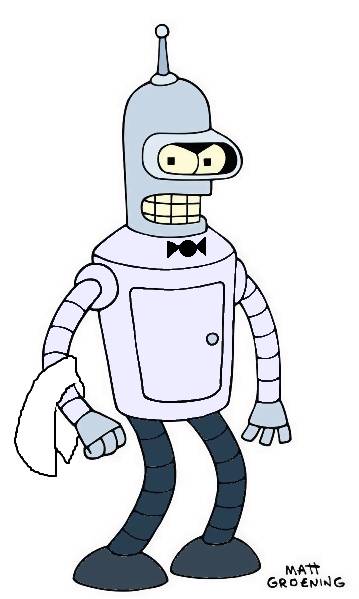 A Problem
A café wants to build an automated system to provide breakfasts. The robot waiter greets people before taking their order by name. 

Customers can order different combinations of ingredients for their meal, and also ask for one drink. The system then cooks the breakfast. It must be able to fry sausages, bacon, eggs and mushrooms; toast bread, waffles and muffins; and pour their orange juice or coffee. 

    The waiter then serves the breakfast.
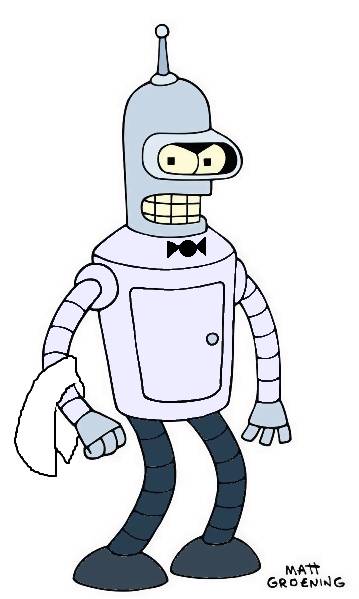 Verb Phrase Parsing
In order to find the common processes, look for verb phrases:
those which describe "doing things", 
for example ”cooks" is a process which summarises part of the process

Don't worry about whether or not the verb phrases describe final processes of the system, or whether or not one subsumes the description of the other, just list them.
A Problem
A café wants to build an automated system to provide breakfasts. The robot waiter greets people before taking their order by name. 

Customers can order different combinations of ingredients for their meal, and also ask for one drink. The system then cooks the breakfast. It must be able to fry sausages, bacon, eggs and mushrooms; toast bread, waffles and muffins; and pour their orange juice or coffee. 

    The waiter then serves the breakfast.
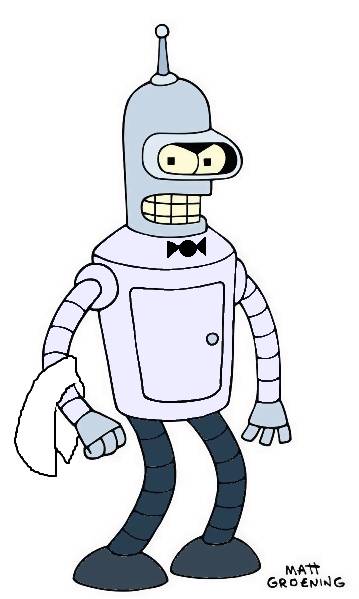 A Problem
A café wants to build an automated system to provide breakfasts. The robot waiter greets people before taking their order by name. 

Customers can order different combinations of ingredients for their meal, and also ask for one drink. The system then cooks the breakfast. It must be able to fry sausages, bacon, eggs and mushrooms; toast bread, waffles and muffins; and pour their orange juice or coffee. 

    The waiter then serves the breakfast.
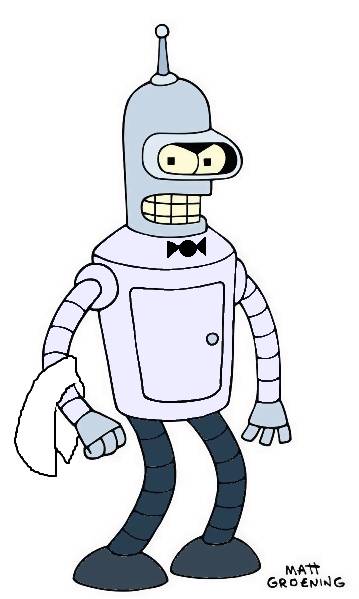 Tidy up the Lists
Most often, the requirements will be from a domain of discourse or "mini-world" -- a given requirements specification will be in the language of a particular work practice, such as hospitality.  Given this, you can:

remove synonyms (noun-phrases which mean the same thing in the domain of discourse).   

ignore pronouns and articles such as "the", because they refer to an object/noun-phrase in the context of the rest of the sentences.
A Problem
A café wants to build an automated system to provide breakfasts. The robot waiter greets people before taking their order by name. 

Customers can order different combinations of ingredients for their meal, and also ask for one drink. The system then cooks the breakfast. It must be able to fry sausages, bacon, eggs and mushrooms; toast bread, waffles and muffins; and pour their orange juice or coffee. 

    The waiter then serves the breakfast.
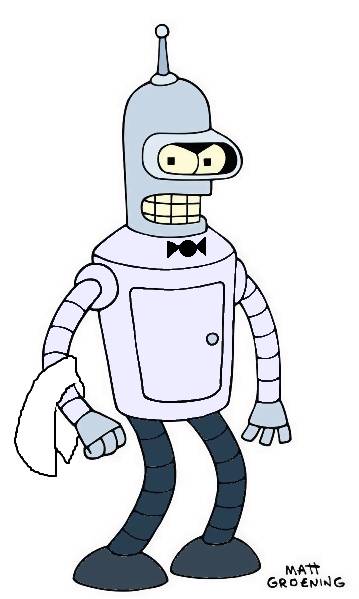 A Problem
A café wants to build an automated system to provide breakfasts. The robot waiter greets people before taking their order by name. 

Customers can order different combinations of ingredients for their meal, and also ask for one drink. The system then cooks the breakfast. It must be able to fry sausages, bacon, eggs and mushrooms; toast bread, waffles and muffins; and pour their orange juice or coffee. 

    The waiter then serves the breakfast.
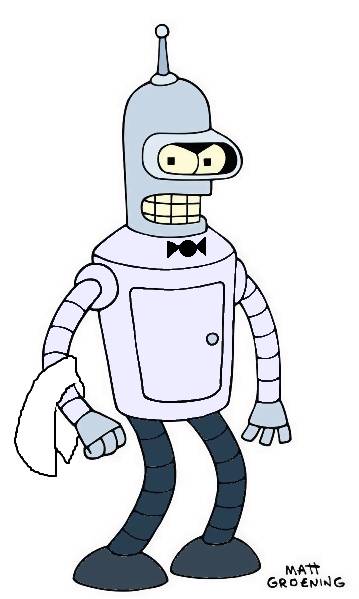 Sketch Processes
Look for Noun Verb pairs
Cook Breakfast
Fry Sausage

The processes may be described at different levels of detail
E.g. Fry Sausage is part of Cook Breakfast

Figure out which noun verb pairs are parts of another

But Beware! 
Sometimes there will be a high level phrase (Cook Breakfast)
But sometimes there wont be
Invent one by grouping together the lower level phrases
What are the Noun Verb Phrases?
A café wants to build an automated system to provide breakfasts. The robot waiter greets people before taking their order by name. 

Customers can order different combinations of ingredients for their meal, and also ask for one drink. The system then cooks the breakfast. It must be able to fry sausages, bacon, eggs and mushrooms; toast bread, waffles and muffins; and pour their orange juice or coffee. 

    The waiter then serves the breakfast.
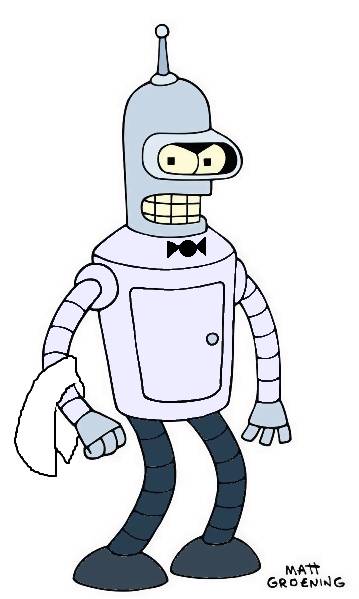 Stepwise Refinement
This process of understanding a problem is called Stepwise Refinement

We take the problem and:
decompose (break-down)
elaborate (add an appropriate level of detail)

However it is an iterative process involving much re-writing

So the last step is to revise the design 
(revisiting any of the previous steps as necessary)
This will continue until we are happy that we have a working design
Stepwise Refinement
Remember the way in which we judge modularisation:

Cohesion – do the modules do one thing?
Coupling – do the modules pass parameters appropriately?
Generalisation – have similar processes been combined where possible (and parameters used to get variations of behaviour)?
Summary
From Problem to Solution
Identifying Modules

Noun Verb Parsing
Identifying Noun Verb Phrases
Looking for Synonyms
Identify Holes (Missing Phrases)

Stepwise Refinement – Revise for:
Cohesion
Coupling
Generalisation
Worked Example…
?
Provide Breakfast
Greet People
Take Order
Cook Breakfast
Fry Egg
Fry Sausage
Fry Bacon
Fry Mushroom
Toast Bread
Toast Waffle
Toast Muffin
Pour Juice
Pour Coffee
Serve Breakfast
Provide Breakfast
Provide Breakfast
Greet People
Take Order
?
Cook Breakfast
Greet People
Take Order
Cook Breakfast
Serve Breakfast
Fry Egg
Fry Sausage
Fry Bacon
Fry Mushroom
Toast Bread
Toast Waffle
Toast Muffin
Pour Juice
Pour Coffee
Serve Breakfast
Provide Breakfast
Provide Breakfast
Greet People
Take Order
?
Cook Breakfast
Serve Customer
Cook Breakfast
Serve Breakfast
Fry Egg
Greet People
Take Order
Fry Sausage
Fry Bacon
Fry Mushroom
Toast Bread
Toast Waffle
Toast Muffin
Pour Juice
Pour Coffee
Serve Breakfast
Provide Breakfast
Provide Breakfast
Greet People
Take Order
Cook Breakfast
Serve Customer
Cook Breakfast
Serve Breakfast
Fry Egg
Greet People
Take Order
Fry Sausage
Fry Bacon
?
Fry Mushroom
Toast Bread
Fry Egg
Toast Bread
Fry Sausage
Toast Waffle
Toast Waffle
Fry Bacon
Toast Muffin
Toast Muffin
Fry Mushroom
Pour Juice
Pour Coffee
Serve Breakfast
Provide Breakfast
Provide Breakfast
Greet People
Take Order
?
Cook Breakfast
Serve Customer
Cook Breakfast
Serve Breakfast
Fry Egg
Greet People
Take Order
Fry Sausage
Fry Bacon
Fry Mushroom
Generalisation: 
like Coupling and 
Cohesion this is a 
sign of good 
modularisation
Toast Bread
Fry (X)
Toast (X)
Toast Waffle
Toast Muffin
Pour Juice
Pour Coffee
Serve Breakfast
Provide Breakfast
Provide Breakfast
Greet People
Take Order
Cook Breakfast
Serve Customer
Cook Breakfast
Serve Breakfast
Fry Egg
Greet People
Take Order
Fry Sausage
Fry Bacon
Fry Mushroom
Toast Bread
Fry (X)
Toast (X)
Toast Waffle
?
Pour Juice
Toast Muffin
Pour Coffee
Pour Juice
Pour Coffee
Serve Breakfast
Provide Breakfast
Provide Breakfast
Greet People
Take Order
Cook Breakfast
Serve Customer
Cook Breakfast
Serve Breakfast
Fry Egg
Greet People
Take Order
Fry Sausage
Fry Bacon
Fry Mushroom
Toast Bread
Fry (X)
Toast (X)
Make Coffee
Toast Waffle
?
Toast Muffin
Pour Juice
Pour Coffee
Serve Breakfast
Pour (X)
Provide Breakfast
Provide Breakfast
Greet People
Take Order
Cook Breakfast
Serve Customer
Cook Breakfast
Serve Breakfast
Fry Egg
Greet People
Take Order
Fry Sausage
Fry Bacon
Fry Mushroom
Toast Bread
Fry (X)
Toast (X)
Make Coffee
Toast Waffle
Toast Muffin
Put Food on Plate
Pour Juice
Give Food to Customer
Pour Coffee
Serve Breakfast
Pour (X)
Stepwise Refinement
This process is called Stepwise Refinement

We take the problem and:
decompose (break-down)
elaborate (add an appropriate level of detail)

However it is an iterative process involving much re-writing

So the last step is to revise the design 
(revisiting any of the previous steps as necessary)
This will continue until we are happy that we have a working design
Cohesion:
Should Cook Breakfast 
include Make Coffee?
Cook Breakfast
Make Coffee
Put Food on Plate
Provide Breakfast
Serve Customer
Serve Breakfast
Greet People
Take Order
Fry (X)
Toast (X)
Give Food to Customer
Pour (X)
Cohesion:
Should Cook Breakfast 
include Make Coffee?
Provide Breakfast
Serve Customer
Prepare Breakfast
Serve Breakfast
Greet People
Take Order
Cook Breakfast
Put Food on Plate
Fry (X)
Toast (X)
Make Coffee
Give Food to Customer
Pour (X)
Stepwise Refinement
Remember the way in which we judge modularisation:

Cohesion – do the modules do one thing?
Coupling – do the modules pass parameters appropriately?
Generalisation – have similar processes been combined where possible (and parameters used to get variations of behaviour)?
Summary
From Problem to Solution
Identifying Modules

Noun Verb Parsing
Identifying Noun Verb Phrases
Looking for Synonyms
Identify Holes (Missing Phrases)

Stepwise Refinement – Revise for:
Cohesion
Coupling
Generalisation